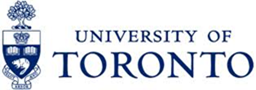 Physical Exam of Older Adults Geriatrics Hub
Thiru Yogaparn MD, FRCPC
Associate professor
Baycrest geriatric health system
University of Toronto
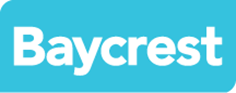 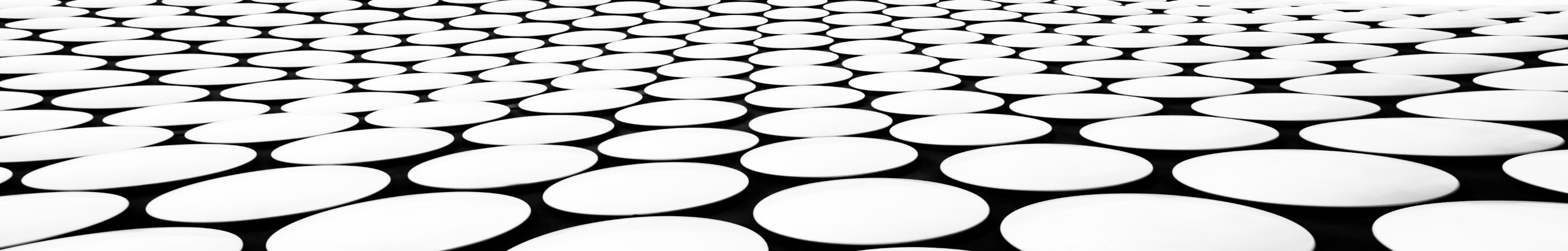 Goals and Objectives
At the end of session, learner will be able to 
Describe the differences between young adult physical exam and older adult physical exam 
Interpret physical findings in older patient, differentiating age related changes and disease related changes
Physical exam : Important Things to consider
General principles same as young adults
Special attention is paid to problems that interfere with function,
Such as  cognitive function, mobility, continence, hearing and visual impairment. 
No perfect order 
Pay attention to patient comfort 
Do not shift the patient several times
Organize your physical exam in a way that you change the position only once , E.g. I keep the postural BP for the end
Have more time, as frail  older patient may take longer time to get dressed and undressed, or move from chair to table
[Speaker Notes: e.g. patients with severe aparaxia may not be able to get dressed, patients with poor balance may sit down while they get undressed]
Physical exam : Important Things to consider
Observing patients while  they are walking into the examination room, sitting in or rising from a chair, getting on and off an examination table, ability to stand on a weighing scale, taking off or putting on  cloths, exam gown ,socks and shoes can provide valuable information about their function
The extent and type of help they need for these will give you clues e.g. needs assistance for transfers, needs cueing for dressing etc. Can gauge their balance, judgment and cognitive function 
Considering the atypical presentation of illness  in older adults, often patients require full physical exam 
On the same token, in frail older adults with acute illness, presence of physical exam findings are useful, but absence of typical physical exam findings do not rule out  illness
[Speaker Notes: e.g. patients with severe aparaxia may not be able to get dressed, patients with poor balance may sit down while they get undressed]
General Appearance
Vitality
Appearance e.g. young looking or older looking
Hygiene
Grooming
Indicators for clinical problem   e.g. strong smell of urine
General appearance can give clues to the patient’s cognitive status and functional ability
E.g. dirty clothing may indicate dementia, depression, visual impairment or functional decline
Inappropriate foot wear may be the reason for falls
Indicators for frailty
Mental status
General principles not different from young but you will assess their mood, cognition further depending on the nature of assessment
Tools to screen cognition  e.g. :
Minicog 
MMSE
MoCA
RUDAS
Tools to screen mood e.g. :
Patient Health Questionnaire-2 (PHQ-2)
Geriatric depression scale
[Speaker Notes: Table 207.1The Mental Status Examination
View in own window

Level of consciousness 
Appearance and general behavior 
Speech and motor activity 
Affect and mood 
Thought and perception 
Attitude and insight 
Examiner's reaction to the patient 
Cognitive abilities 
Attention 
Language 
Memory 
Constructional ability and praxis]
Weight Height  and Vital signs
Weight is very important in older adults
Series of weights will help
BMI- desired ranges same as younger population
Waist: hip ratio and waist circumference,  better indicator than BMI
Height: Older people loose height due to thinning of the inter vertebral discs and osteoporosis
Vital Signs
The normal ranges for 
BP, HR, temp, RR	Do not change for geriatric patients
However there are important changes in BP, HR, temp and RR with normal ageing
Temperature
[Speaker Notes: When they have a fever take it seriously but absence of fever does not exclude an infection]
Pulse
Resting heart rate stays the same
Maximum heart rate (e.g., with exercise) goes down with age, A rough formula for this is
Males:        Maximum HR =220-age 
Females:    Maximum HR =(220-age ) x 0.85
Premature atrial and ventricular beats are very common with aging and can make it seem like the patient has an irregular rhythm when you take their pulse
Atrial fibrillation is also  common with ageing
Absent peripheral pulses need further investigations
If you suspect temporal arteritis from the history look for absent temporal artery pulses and tenderness
Brisk carotid artery upstroke (May mask aortic stenosis)
[Speaker Notes: e.g. 95 Y M with HR of 125 is mounting the maximum HR]
Blood Pressure
Due to stiffening of the arteries there is a tendency for the systolic blood pressure to rise with aging with less rise in the diastolic blood pressure
Pulse pressure (systolic - diastolic) widens
About 11-28 % of patients >65 years have orthostatic hypotension (a drop in blood pressure with standing of more than 20mmHg systolic or 10mmHg diastolic). 
Always check BP in both arms on the first visit, as they may have silent PVD
[Speaker Notes: What are the causes of postural hypotension?
How do you check for postural hypotension?
What are the risks associated with postural hypotension?]
Respiratory Rate and Pulse Oximetry
Resting respiratory rate is generally unchanged with normal aging
Tachypnea at RR. >24/minute is very reliable sign for lower respiratory tract infection even in very old patients 
The normal older adult patient will often have a pulse oximetry reading which is lower by a few percentage points.
Vision and hearing screening
A pocket Snellen chart held 14 in from eyes
Whisper test or audio scope
Audioscope and whisper test
Conducting the whispered voice test15–17
The examiner stands arm’s length (0.6 m) behind the seated patient and whispers a combination of numbers and letters (for example, 4-K-2) and then asks the patient to repeat the sequence
The examiner should quietly exhale before whispering to ensure as quiet a voice as possible
If the patient responds correctly, hearing is considered normal; if the patient responds incorrectly, the test is repeated using a different number/letter combination
The patient is considered to have passed the screening test if they repeat at least three out of a possible six numbers or letters correctly
The examiner always stands behind the patient to prevent lip reading
Each ear is tested individually, starting with the ear with better hearing, and during testing the non-test ear is masked by gently occluding the auditory canal with a finger and rubbing the tragus in a circular motion
The other ear is assessed similarly with a different combination of numbers and letters
bmj.com 2003;327:967
HEENT Exam
Head Exam
 Fat pads around the eyes can atrophy : It may cause gradual sinking of the eye backward into the orbit (enophthalmos). 
Thus, enophthalmos is not necessarily a sign of dehydration in older adults. 
Eyelid skin can become loose and hang in folds, occasionally obstructing vision (senile ptosis)
HEENT Exam
Eyes:  Presbyopia (eye's inability to focus on close objects) occurs due to loss of elasticity of the lens and is considered a part of normal aging 
Arcus senilis - a grayish-white ring at the edge of the cornea frequently in older patients 
Look for opacities of the lens on exam as  cataracts are common
Unequal pupil size may be from previous cataract surgery
The eye examination should focus on testing visual acuity (e.g. using a Snellen chart). 
Visual fields can be tested at the bedside by confrontation
Ophthalmoscopy- the retina’s appearance usually does not change much with aging.
Look for  cataracts, optic nerve or macular degeneration, and evidence of glaucoma, hypertension, or diabetes. 
Annual eye exam by an optometrist or ophthalmologist is recommended after age 50
HEENT Exam
Ears: Be sure to examine the ears for impacted ear wax (cerumen) which is common 
Neck Exam: Lymph nodes tend to atrophy and may be harder to feel or absent on cervical exam
Submandibular glands are easily felt
Bottom line if you feel LN anywhere  take it seriously
Oral Exam
Examine for- tooth and gum health, denture sores and oral cancer 
look for bleeding or swollen gums, loose or broken teeth, fungal infections, and signs of cancer (e.g., leukoplakia, erythroplakia, ulceration, mass). 
Tooth loss is not a normal part of aging, but is frequent due to cumulative effects of dental caries and periodontal disease
 1/3 of geriatric patients have lost all their teeth, >1/2 wear dentures
Remember to remove the dentures - key to a thorough oral exam
Oral cancers are common in older patient with long standing ETOH or  tobacco use or poor oral hygiene
Remember poor dentition can affect nutrition
Cardiovascular Exam
Inspection
Increased tortuosity, uncoiling,  and lengthening of the aorta with age can result in the carotid artery buckling or kinking in the neck on the right and appear as a pulsating mass.
Palpation
 Apical cardiac impulse  may be difficult  to palpate due to chest wall changes 
Auscultation
Due to arthrosclerosis, you may hear bruits over the carotids.  
Premature atrial and ventricular beats are very common with aging and can make it seem like the patient has an irregular rhythm when you listen to their heart
AF is also common- irregular HR
[Speaker Notes: Apical cardiac impulse  may be difficult  to palpate secondary to  chest wall deformities
Respiratory splitting of  S2 is audible only in 30-40% - reduced compliance of pulmonary vasculature
S4 gallop is common- increase in late diastolic filling by vigorous atrial contraction into a thicker wall, less complainant LV 
Soft basal ejection murmur is common 30-60%- dilated tortuous aorta or sclerosis of aortic valve]
Cardiovascular Exam
Auscultation
 S3 can be normal in younger patients, but after the age of 40 it is almost always pathologic (e.g., congestive heart failure). 
An S4 is heard more frequently in older patients due to the stiffening of the ventricles  
 > 1/2  of patients over the age of 85 will have a systolic murmur heard at the right upper sternal border from aortic valve sclerosis which occurs as the aortic valve cusps thicken and become fibrotic with normal aging
Valvular heart disease is more prevalent than younger population, so listen carefully for murmurs
Pulmonary and Thorax Exam
Not many differences in the exam compared to young patients
Kyphosis (increased curving of the thoracic spine) 
Barrel chest- the anterior posterior diameter of the chest increases (has no functional significance)
 The chest wall becomes stiffer, and the diaphragm’s strength is reduced by about 25% in older adults 
Less effective cough
Abdominal Examination
There is a tendency for fat to accumulate or redistribute to the lower abdomen and hips, producing a “potbelly” 
In frail old patients with acute abdomen - the signs of peritonitis (e.g. guarding, rebound) can be diminished or  even absent
During auscultation, listen for abdominal bruits (from atherosclerosis)
Palpate for a widened aorta as can been seen with abdominal aortic aneurysms, more common with age
Unsuspected fecal impaction is common
May find distended urinary  bladder
Pay attention to the scars
[Speaker Notes: In some patients after abdominal exam only you get the past surgical history of cholecystectomy, appendectomy and hysterectomy]
Neurological Exam
Sensation: decreased smell and taste normal
Frequently, you will find diminishing or a loss of vibration sense in the feet/ankles
Peripheral neuropathy is common in older patients
Reflexes: Ankle reflex can be diminished or absent
Gag reflex may also be diminished or absent
“Primitive” reflexes, such as grasp and snout reflexes can return and can be of no consequence
Focal signs need further assessment 
Remember to do vision and hearing screening
Gait most important part of neuro exam
Gait and mobility
“Gait speed, chair rise time, and the ability to do tandem stance are independent predictors of the ability to do instrumental activities of daily living and of the risk of nursing home admission and death.”
https://www.merckmanuals.com/professional/geriatrics/gait-disorders-in-older-adults/gait-disorders-in-older-adults
Very important and useful, can be observed while they come in
Gait speed is a simple, important clinical marker of current health and well-being and is a powerful predictor of mortality in older adults  
As such, gait speed  has been proposed as a “vital sign” of overall health and well-being. 
Gait speed changes  with aging;
 Previous studies have reported that gait speed is relatively stable up to age 65, 
Declines 1% per year from age 65 to 69, and 
Further declines to 4% per year for adults older than 80 years 
Substantial variation in the rate of decline across individuals. 
Gait speed is very useful in identifying frailty,  and also helps to predict cognitive impairment
There is a non-linear relation between gait speed and falls with a greater risk of outdoor falls in faster walkers and greater risk of indoor falls in slow walkers.
Get up and Go test is a simple useful test
[Speaker Notes: The “Get Up and Go” test is an easy way to do this—have a patient seated in a chair with an arm rest.  Have them get up from the chair, walk 10 feet and turn around and sit back down.  Normal is less than 10 seconds, abnormal is more than 20 seconds.  More important than the time, you can observe their overall gait, postural stability/balance, stride length, and if they have to use their arms to get up from the chair]
Gait
A performance-based evaluation of Gait
Montero-Odasso, M., & Masud, T. (2020). Falls and Gait Disorders in Older Adults: Causes and Consequences. In Frailty and Kidney Disease
Musculoskeletal Examination
Range of Motion:  Range of motion of the joints decreases, mainly due to osteoarthritis
(Muscle Bulk/Strength:  Muscle decreases in bulk, and there is mildly diminished strength. 
Due to muscle bulk decline, the joints might look very prominent.  
Hands may look thin/bony due to atrophy of the interosseus muscles
Foot exam
Foot disorders in older adults are associated with falls and reduced mobility which can lead to functional decline and frailty
On the other hand suboptimal foot hygiene may be an indicator of functional decline.
Foot examination is an important component of the comprehensive assessment of an older adult and a falls assessment
Age-related changes in foot muscle, joints, soft tissue, and posture can  impair mobility
Loss of elastin and collagen fibers contribute to changes in the aging foot and can cause hard, dry skin on the plantar surface → hyperkeratosis is common in older adults. 
Common age-related findings include hallux valgus, medial prominence of the 1st metatarsal head with lateral deviation and rotation of the big toe, and lateral deviation of the 5th metatarsal head. Hammer toe (hyperflexion of the proximal interphalangeal joint) and claw toe (hyperflexion of the proximal and distal interphalangeal toe joints). 
Toe deformities may result from years of wearing poorly fitting shoes or from medical conditions such as arthritis, sensory neuropathy .
Foot Physical Exam
I had  clinic patient with his son, both insisting he was functioning very well in spite of his cognitive deficits. When I removed his socks it was obvious that patient has not cleaned his feet for months, which was shocking to his son. 

In this case foot inspection, helped to convince the son about the functional decline and  diagnosis of dementia!
Adopted from  Table3, James K, Orkaby AR, Schwartz AW. Foot Examination for Older Adults. Am J Med. 2021 Jan;134(1):30-35. doi: 10.1016/
Skin
Aging: more changes in skin & hair.
Normal aging + the cumulative effects from exposure to the sun, 
Skin wrinkles, looses elasticity, and thins
Scalp hair loses its pigment causing graying and also thins
Hair loss occurs throughout the body (pubic, axillae, limbs).
You can see numerous types of skin changes more frequently with age, for example 
Cherry angioma  
“liver spots” or “age spots” (solar lentigos) in sun exposed areas, 
Seborrheic keratoses
Male
Genital Examination: 
Pubic hair decreases
The penis can decrease in size
The testicles can drop lower in the scrotum and mild atrophy is common
Inability to have an erection is a problem for up to half of all older men
Rectal Examination: Examination of the prostate on rectal exam is an important part of the older male exam
Female
Breast Exam: With aging, the glandular tissue in the female breast is replaced by fat; breasts also atrophy and become more pendulous
It can be easier to pick up a breast mass in an older women
Ducts around the nipple can become palpable (feel like strings)
Pelvic Exam
There is decrease in pubic hair, vaginal narrowing/ shortening, and vaginal mucosal thinning and drying due to loss of vaginal lubrication
Ovaries are usually non-palpable by about 10 years after menopause
Pelvic organ prolapse is very common finding on physical exam and can be a contributor to urinary symptoms
Important to examine for UV prolapse, cystocele, rectocele   in a patient with urinary incontinence
lithotomy position may not be comfortable if they have severe arthritis
Geriatric functional assessment Physical exam
Visual screen with the use of hand held Jaeger eye charts
Auditory screen with the whisper test or handheld audio scope
Screening for shoulder, arm and hand mobility.  Ask the patient to lift both arms, touch the opposite shoulder, and put their arms behind them as if putting on a bra. Then ask them to pick up a small object, such as a pen or a penny, from a flat surface.
Cognitive assessment 
If you suspect depression you could administer the Geriatric Depression Scale 
Gait assessment including rising from a chair, walking, turning around and sitting down again
[Speaker Notes: In a hospitalized patient simple way is show me what you could do now.]
ref
Bickley, Lynn S. (2003). Bates' guide to physical examination and history taking. Philadelphia :Lippincott Williams & Wilkins,
Skrastins R, Merry GM, Rosenberg GM, Schuman JE. Clinical assessment of the elderly patient. Can Med Assoc J. 1982 Aug 1;127(3):203-6. PMID: 7104901; PMCID: PMC1861935.
  Montero-Odasso, M., & Masud, T. (2020). Falls and Gait Disorders in Older Adults: Causes and Consequences. In Frailty and Kidney Disease (pp. 13–35). Springer International Publishing. https://doi.org/10.1007/978-3-030-53529-2_3
Rodriguez, V., & Bakar, M. (2019). Normal Versus Abnormal Physical Exam. In Geriatric Practice (pp. 49–66). Springer International Publishing. https://doi.org/10.1007/978-3-030-19625-7_5
https://www.merckmanuals.com/professional/geriatrics/approach-to-the-geriatric-patient/evaluation-of-the-older-adult
Cesari M, Kritchevsky SB, Penninx BW, et al. Prognostic value of usual gait speed in well-functioning older people–results from the Health, Aging and Body Composition Study. J Am Geriatr Soc.2005;53:1675–1680.
Studenski S, Perera S, Patel K, et al. Gait speed and survival in older adults. JAMA. 2011;305:50–58
Quach L, Galica AM, Jones RN, et al. The nonlinear relationship between gait speed and falls: the Maintenance of Balance, Independent Living, Intellect, and Zest in the Elderly of Boston Study. J Am Geriatr Soc. 2011;59(6):1069-1073. doi:10.1111/j.1532-5415.2011.03408.x
James K, Orkaby AR, Schwartz AW. Foot Examination for Older Adults. Am J Med. 2021 Jan;134(1):30-35. doi: 10.1016/j.amjmed.2020.07.010. Epub 2020 Aug 14. PMID: 32805226